台北市中山區大佳國小113學年度下學期學校日
科任老師:高于婷
授課科目: 一年級雙語體育、雙語健康
一年級雙語健康與體育課程
全學年以雙語授課的方式，製造英文的教學環境，加強語感，讓孩子在學習課程的過程中，也能有練習英文口說的機會，漸漸熟悉英文的使用。
英文協同外師：
健康雙語：Wendy 老師
雙語課程教學目標
培養英語文聽、說的能力,應用於日常生活溝通。 

學生能聽懂教師的英語指令。
學生能回答教師的英語提問。
一年級健康教學計畫
引導學生觀察自己的情緒現象，並透過遊戲化的教學活動，讓學生認識情緒並學習如何正確表達感受。
鼓勵學生持續實踐健康的行為習慣，並讓其透過觀察與演練，學習各種不同的清潔步驟，並加入身體自主權概學習如何念保護自己。
藉由學生攝取食物的經驗，讓其了解食物對生理和心理的影響，並鼓勵學生養成良好的飲食習慣，讓自己更健康，同時學習面對疾病時的應對方式及用藥安全。
藉由觀察與討論，教導學生友愛同學，與同儕和睦相處的方法。
一年級體育教學計畫
整隊、排隊練習
暖身動作的練習
認識基本的運動常識、運動安全常識
走、跑、跳與投擲遊戲
跳繩練習、大球傳接
成績評量方式
課堂表現

學習態度
本課程採多元評量方式評分，鼓勵同學勇於嘗試，口語表達、團體互動、課堂參與度、學生互評與自評等方式，做綜合評量。
報告完畢
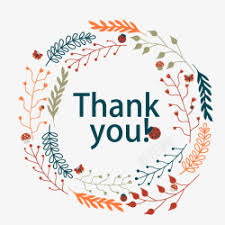 感謝聆聽